Part I: What is BDS & How Does It Work?
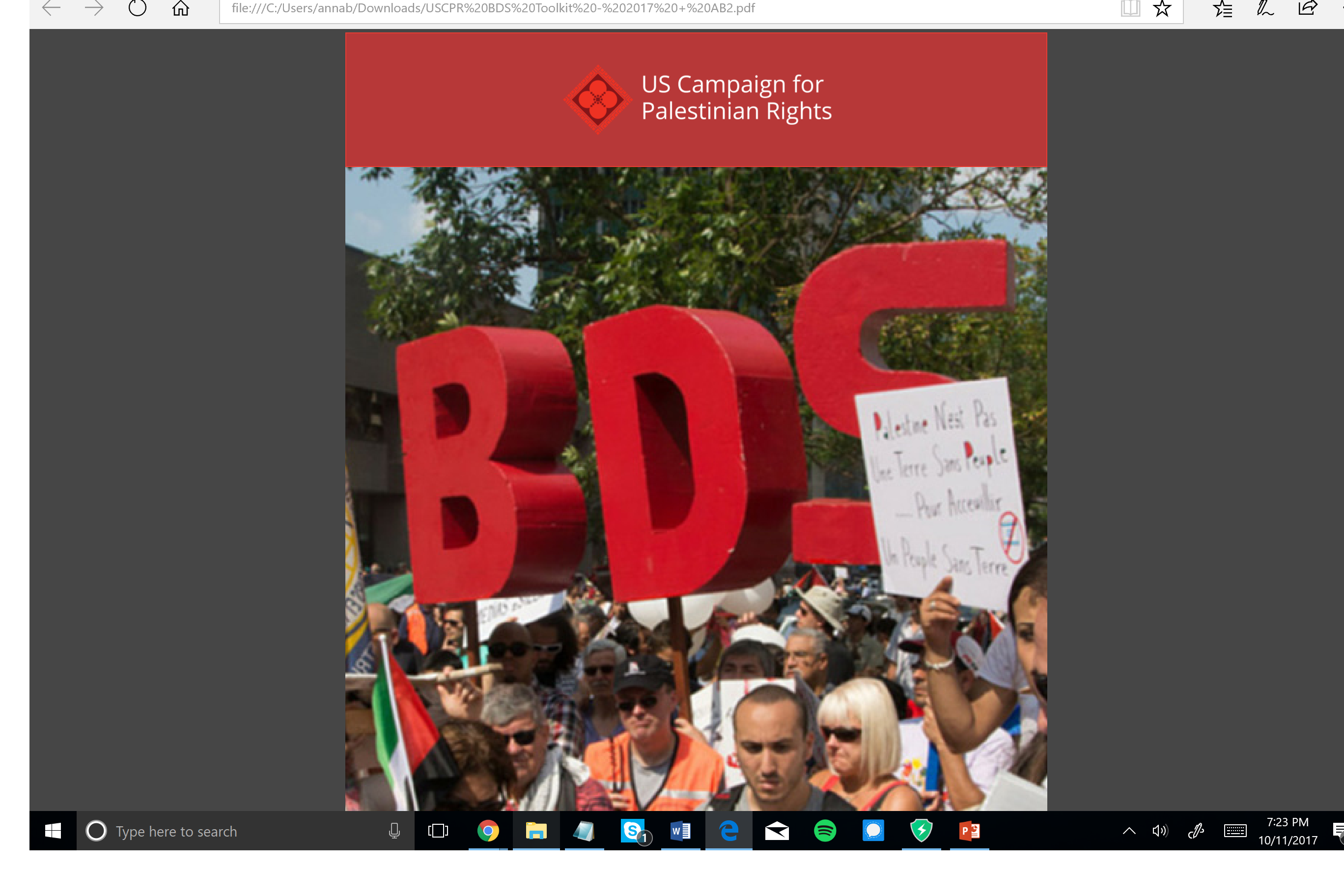 bdsmovement.net
uscpr.org/bdstoolkit
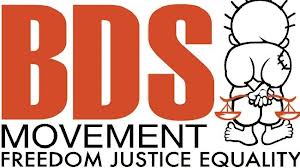 1. End the Occupation & Dismantle the Walls
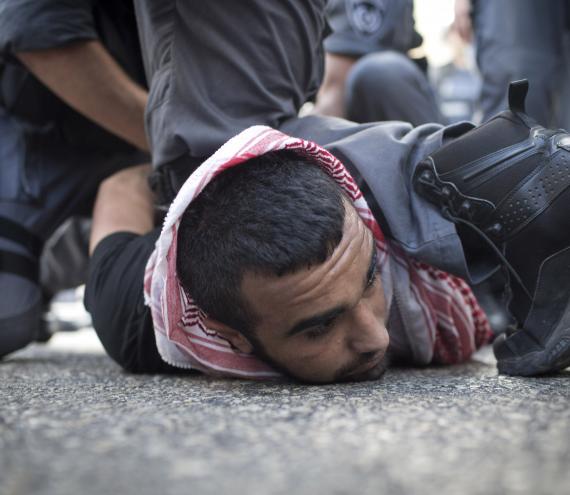 Credit: ActiveStills
2. Equality for Palestinian Citizens of Israel
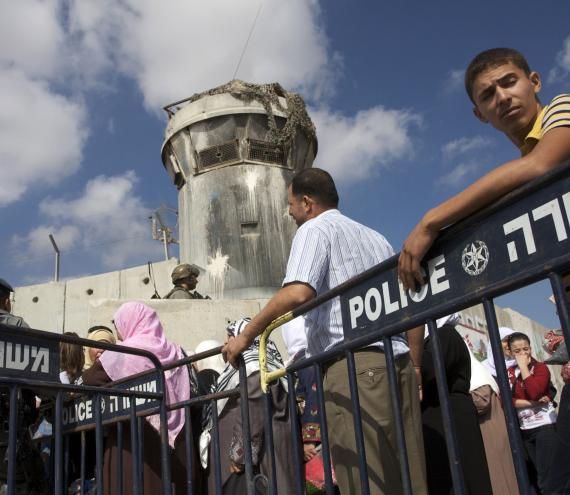 Credit: ActiveStills
3. Right of Return for Palestinian Refugees
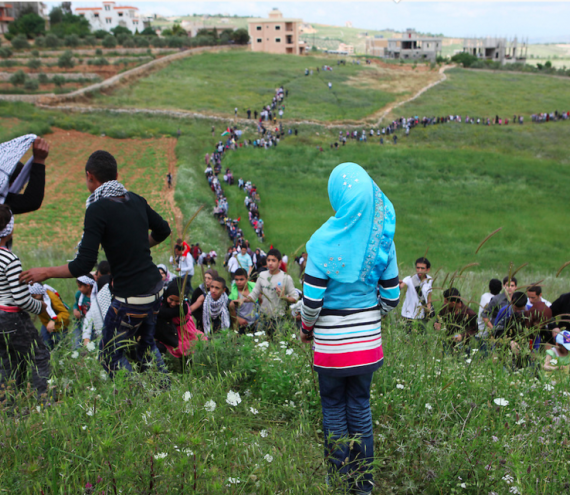 Credit: Matthew Cassel
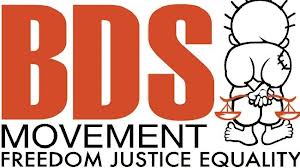 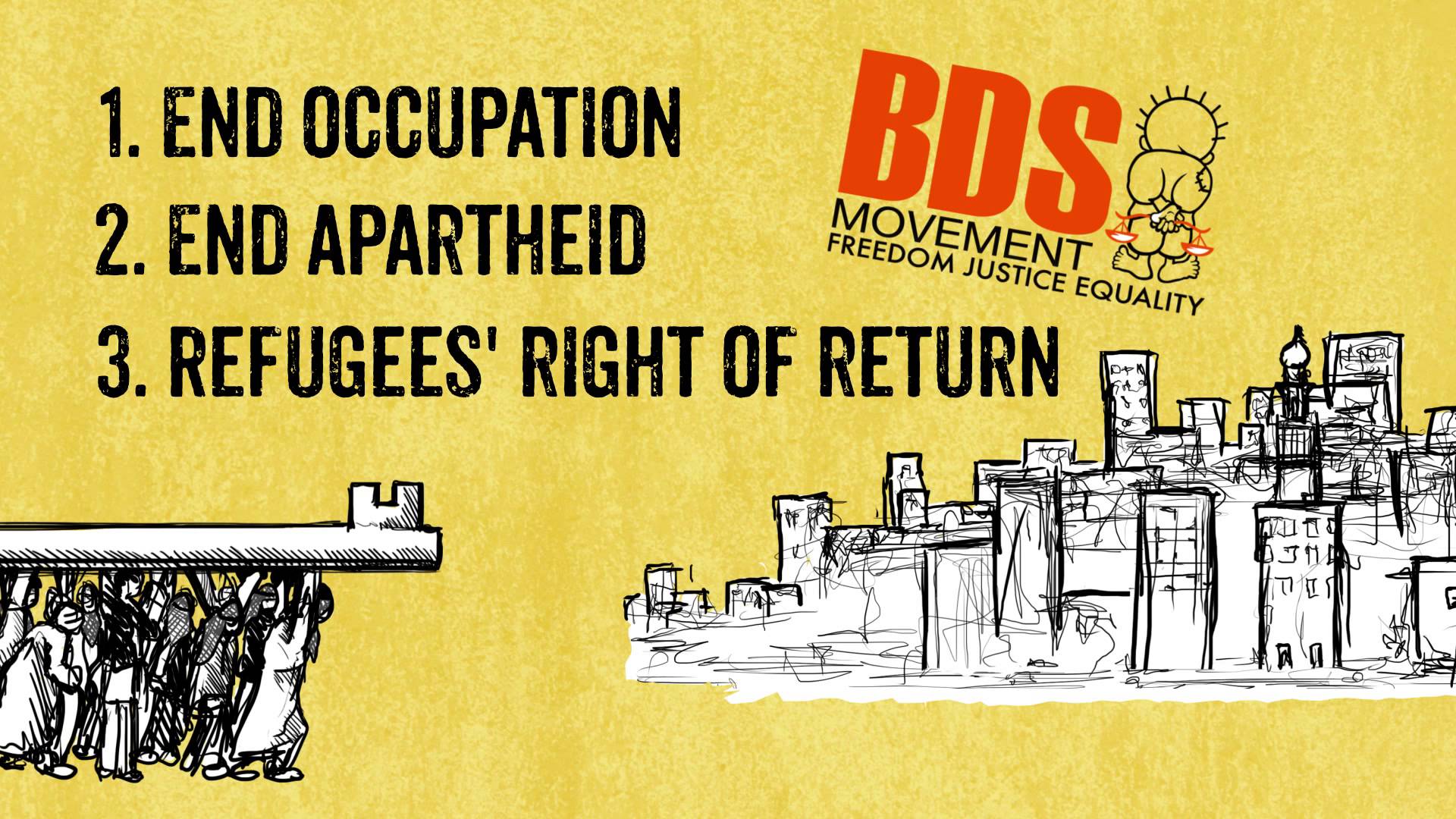 BDS as a Strategy for Change
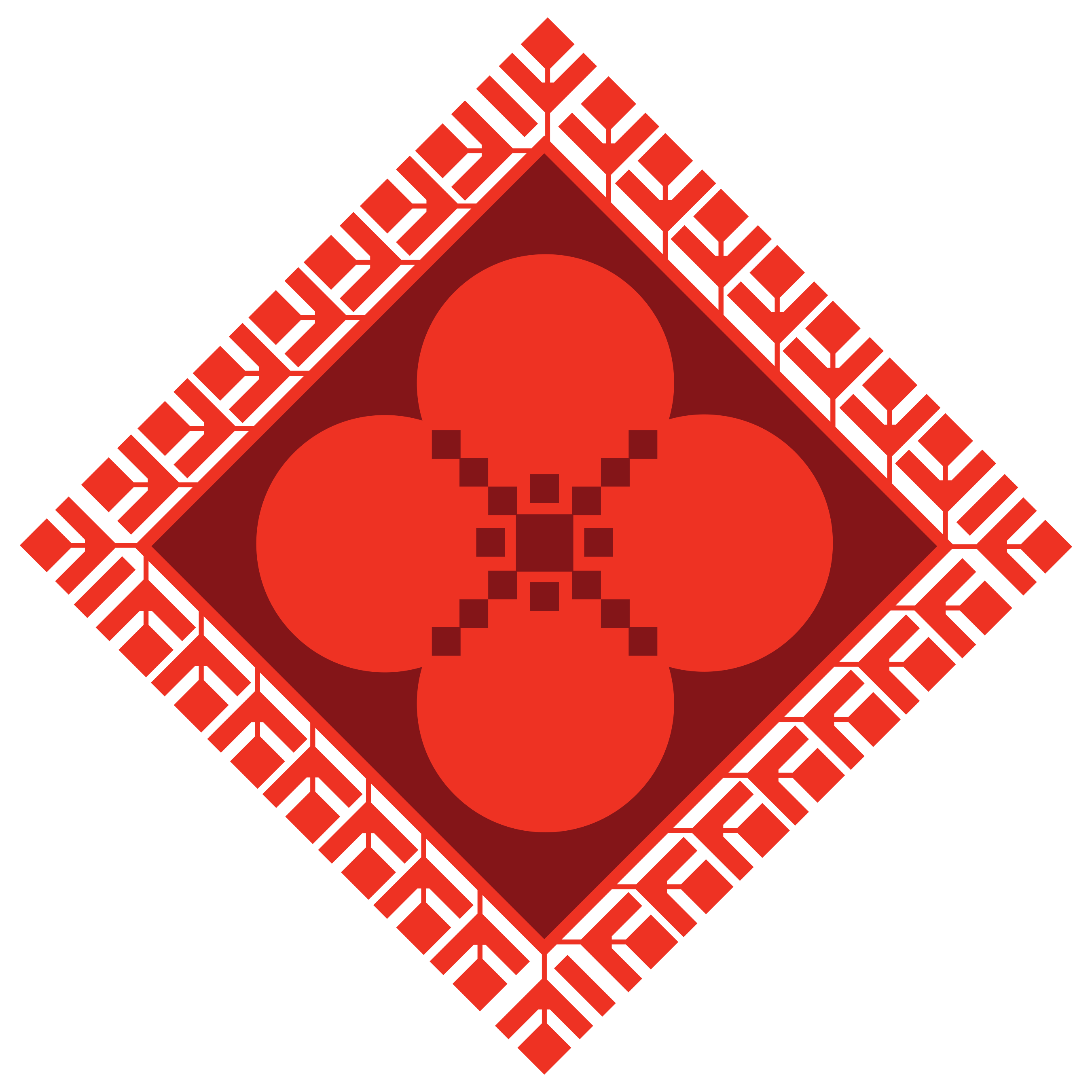 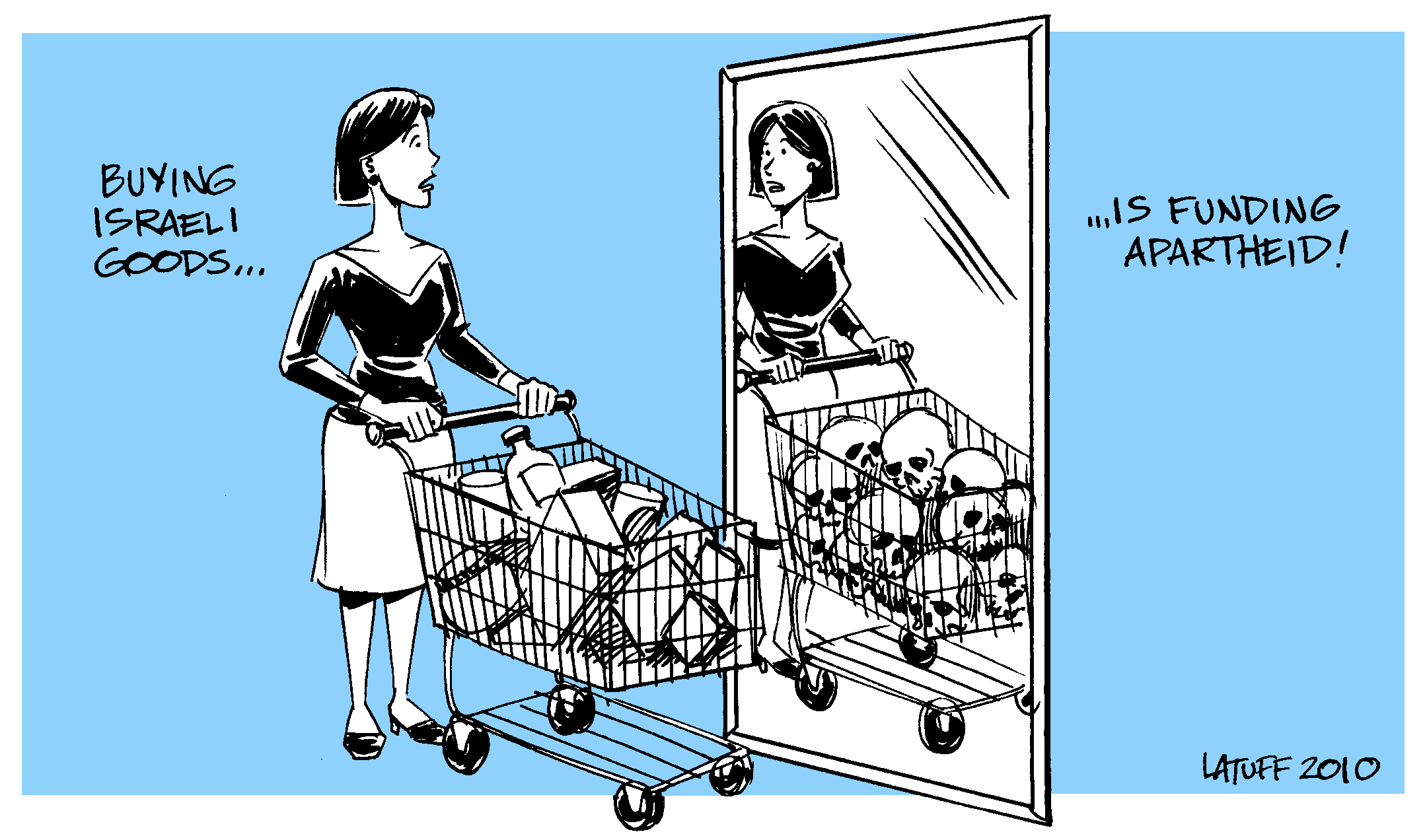 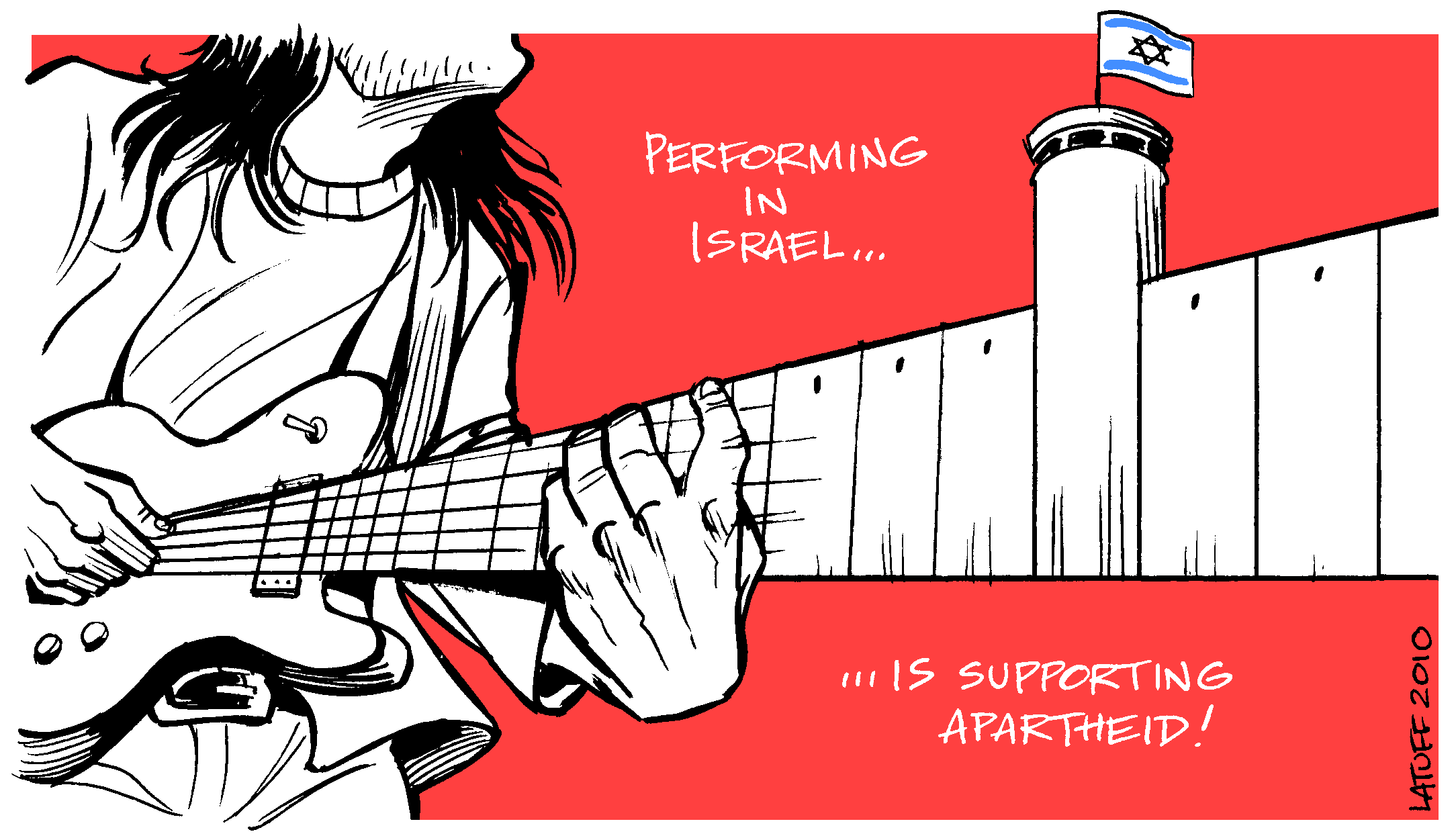 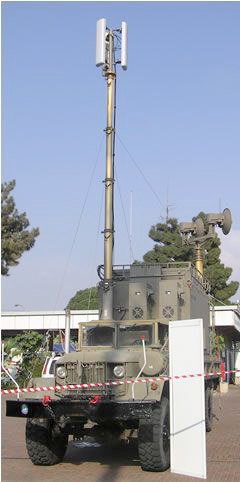 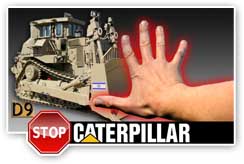 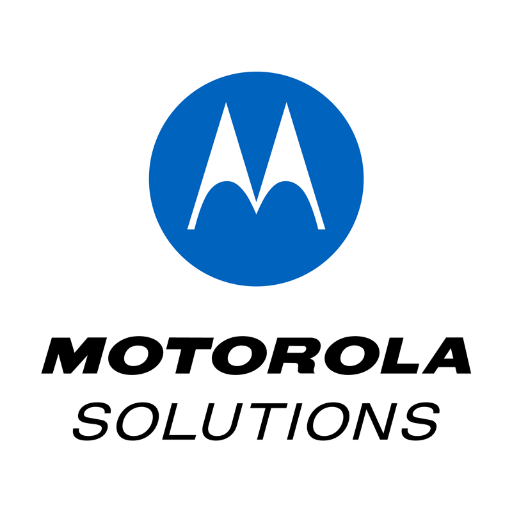 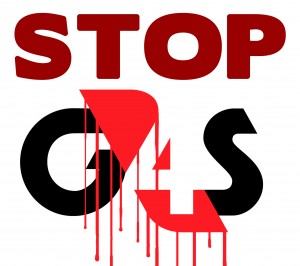 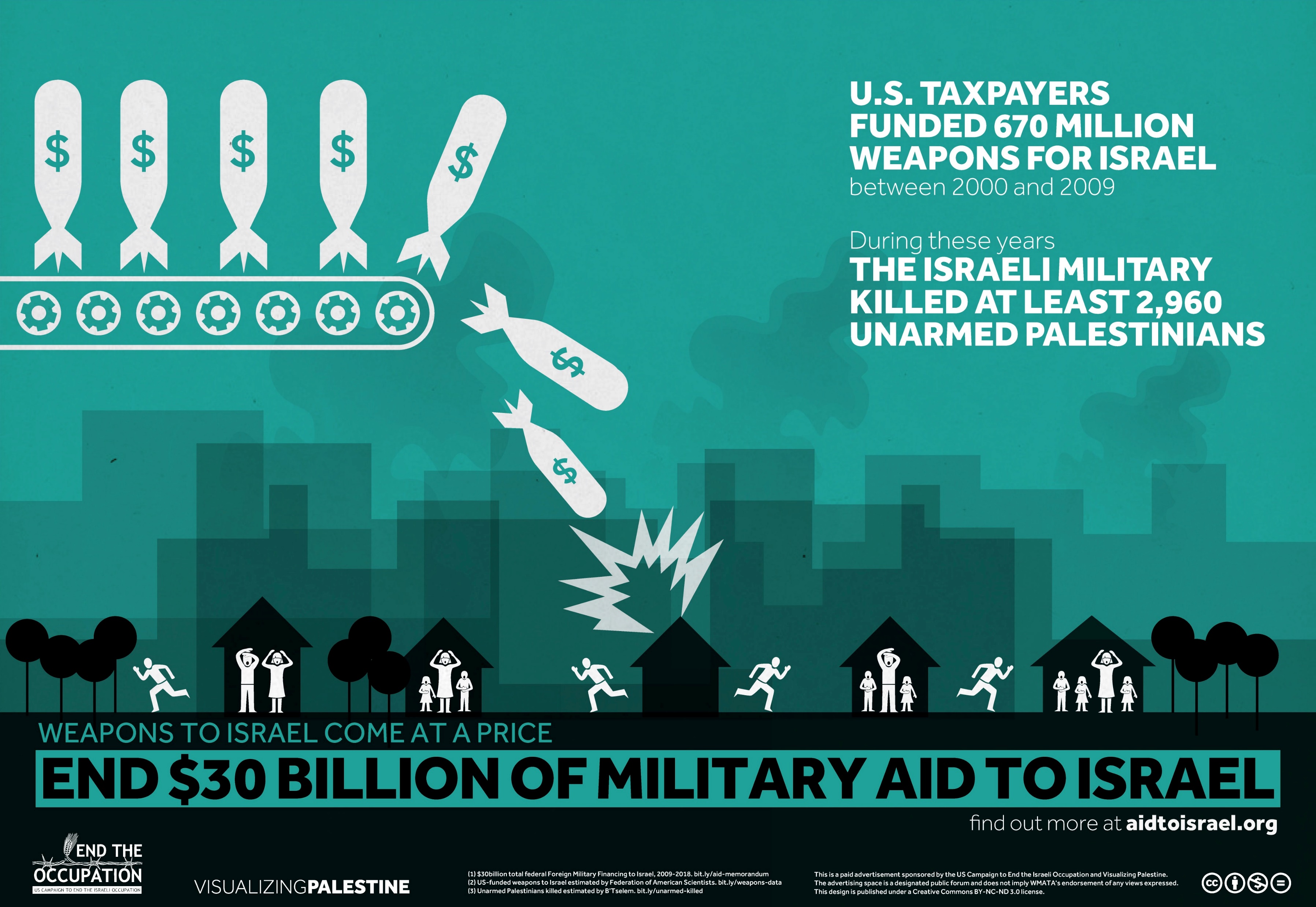 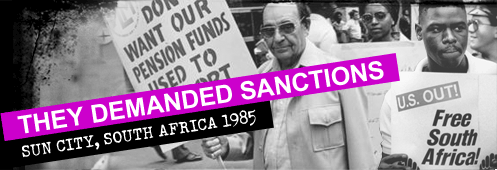 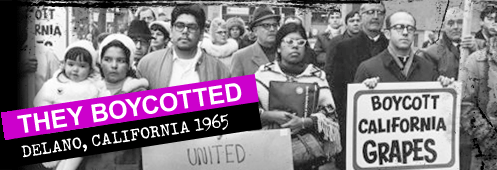 Why BDS?
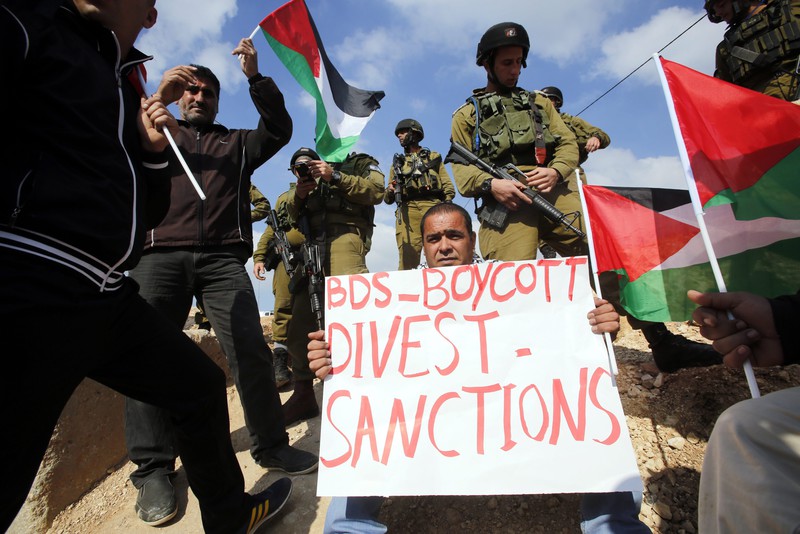 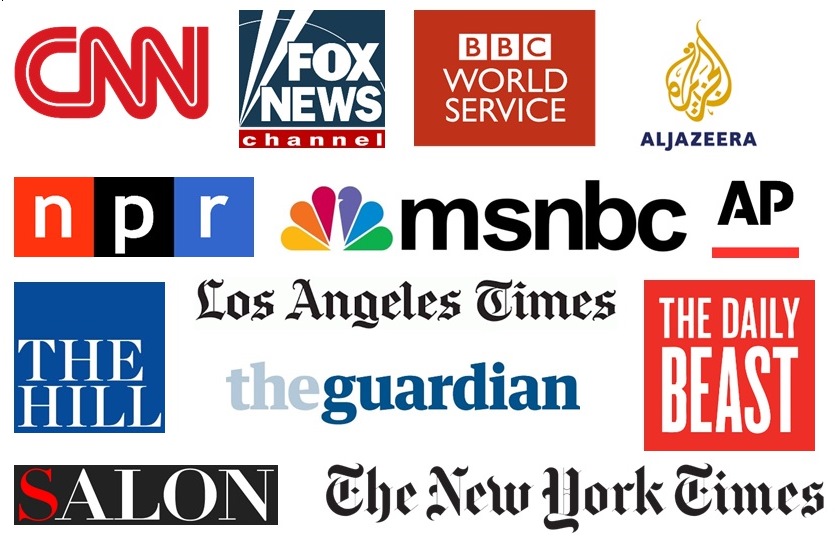 Shifting Power
Educational Impact
Accountability
It Works!
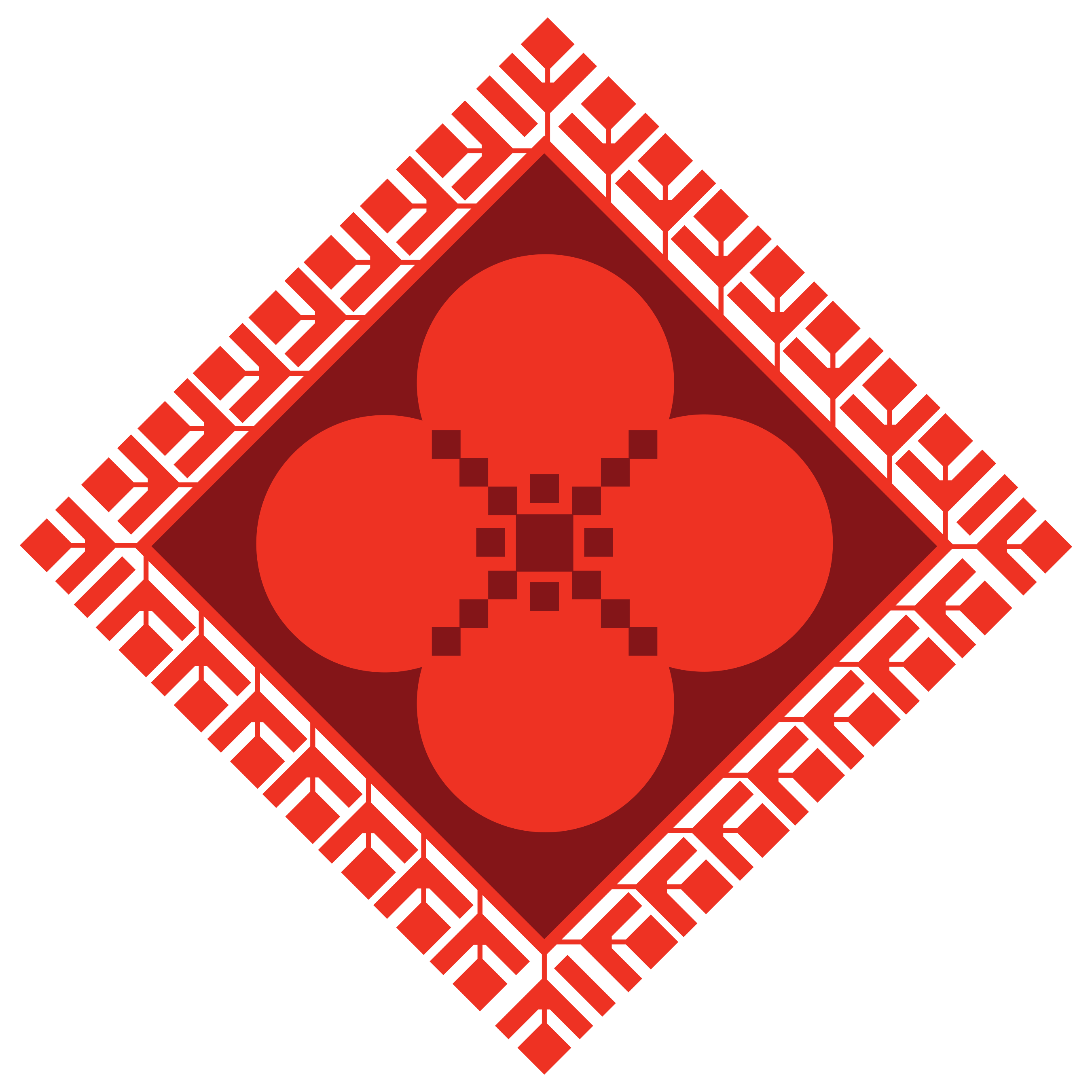 It Works!
46% drop in foreign direct investment in Israel in 2014
Could reduce Israel’s GDP by 1-2% annually
Exports to the Palestinian economy down 24% in 2015
“Less desire for Israeli-made products”
Primary “strategic threat” to Israel
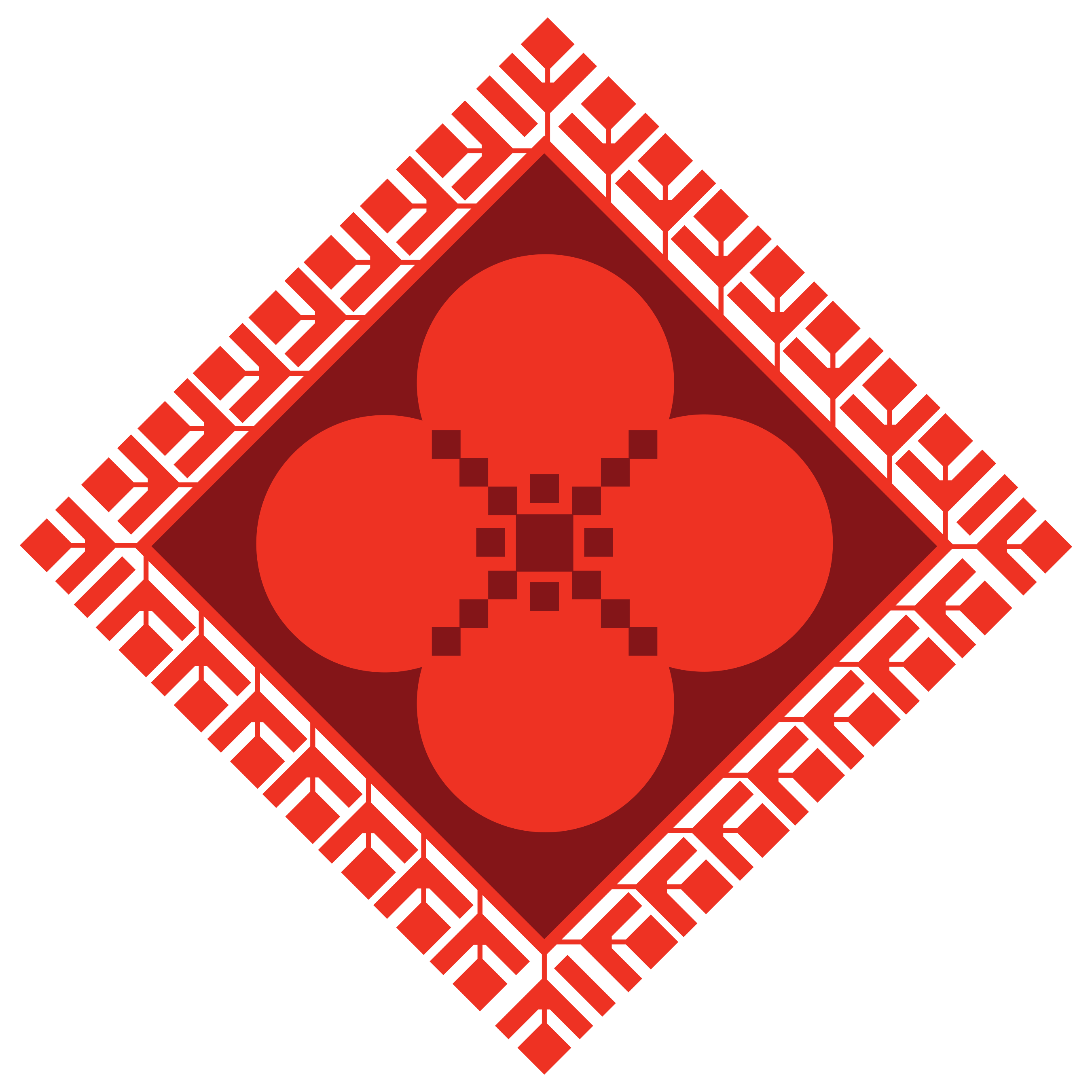 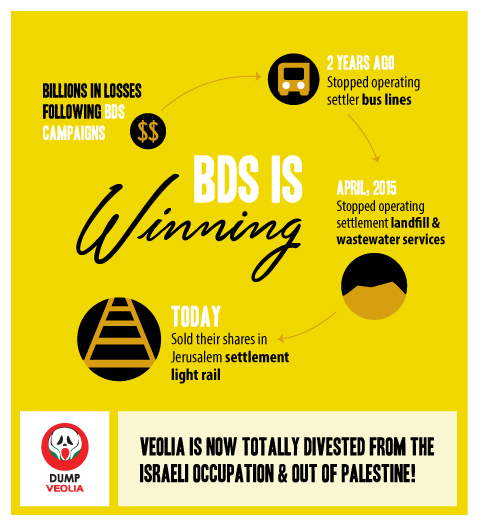 Credit: Suhad Khatib
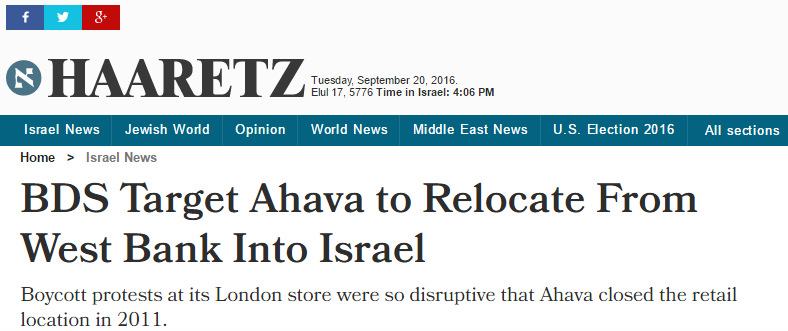 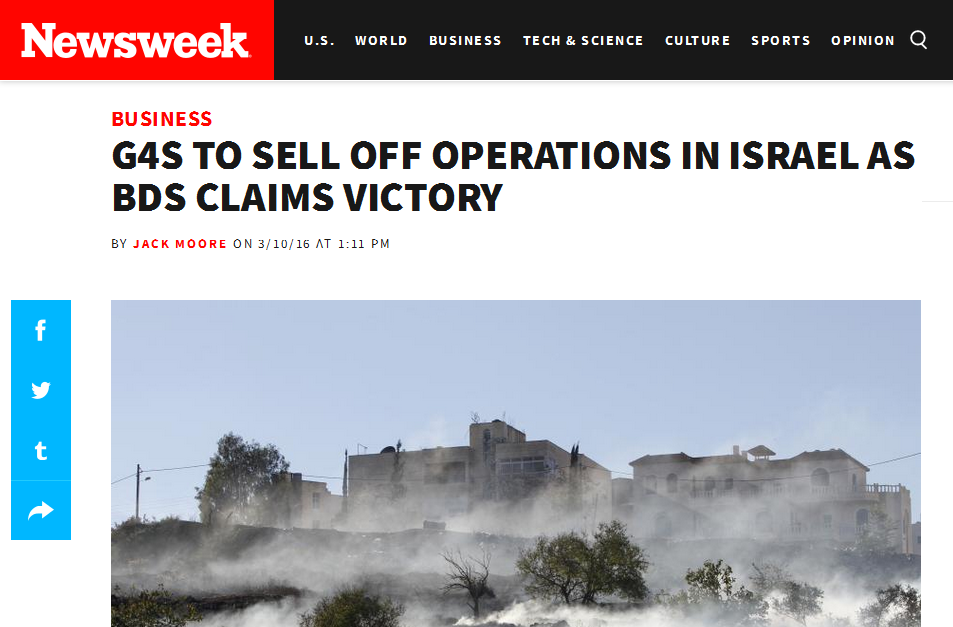 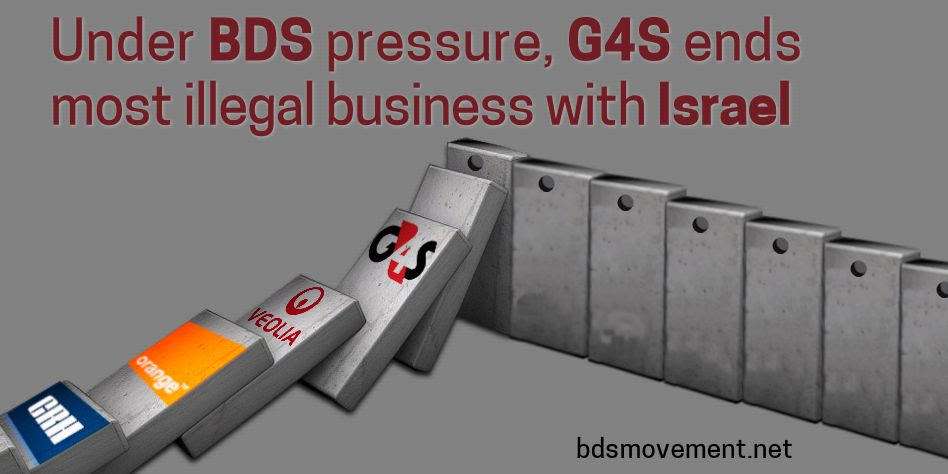 uscpr.org/bdswins
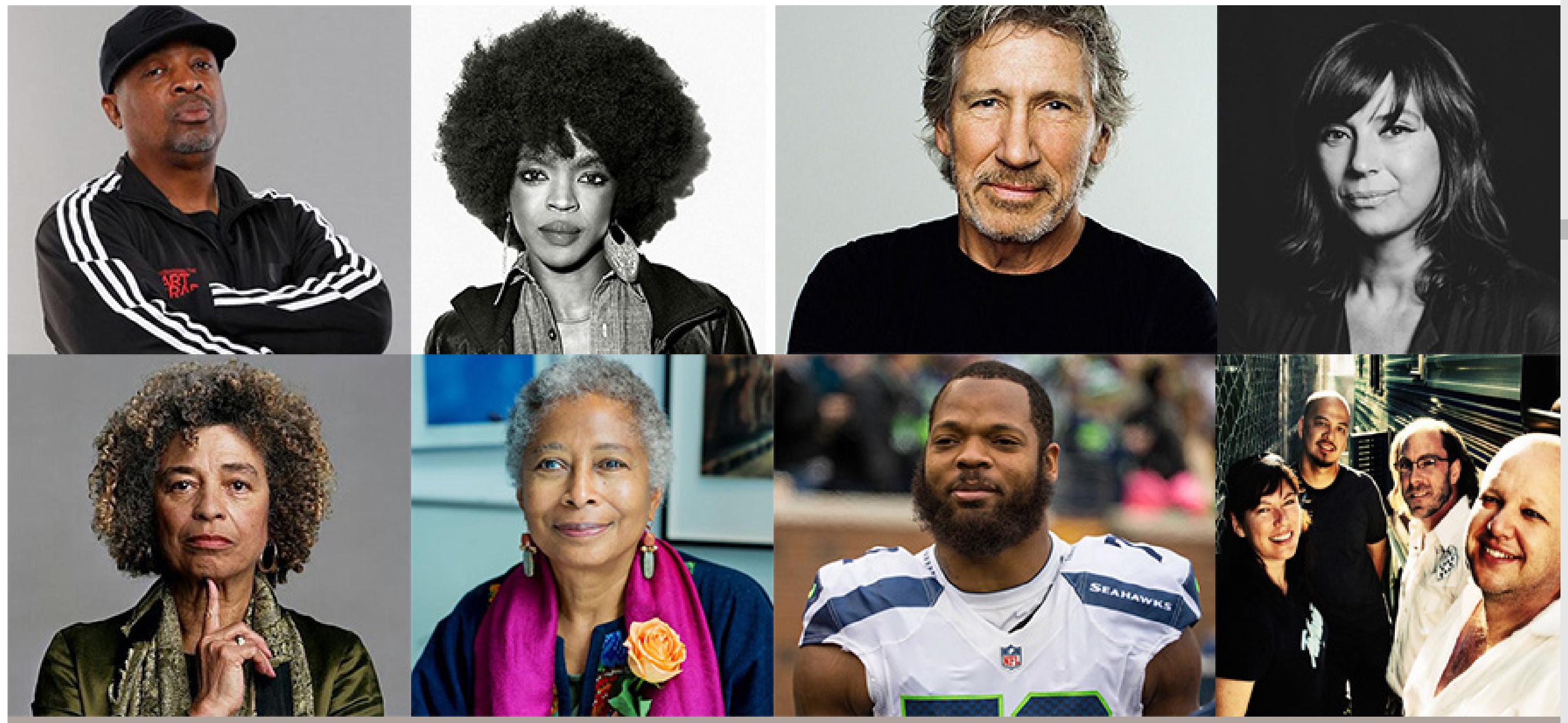 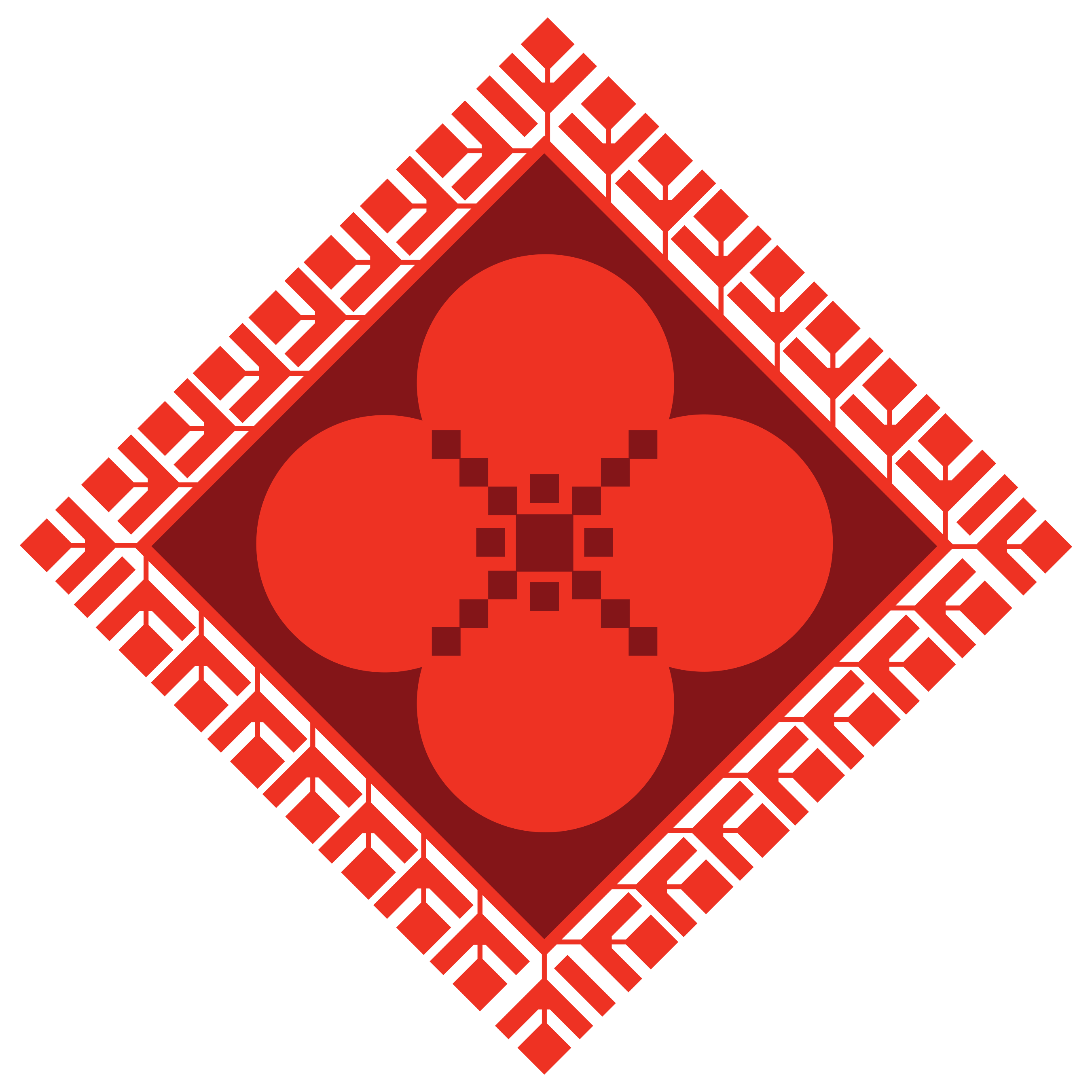 NFL players cancel trip to Israel
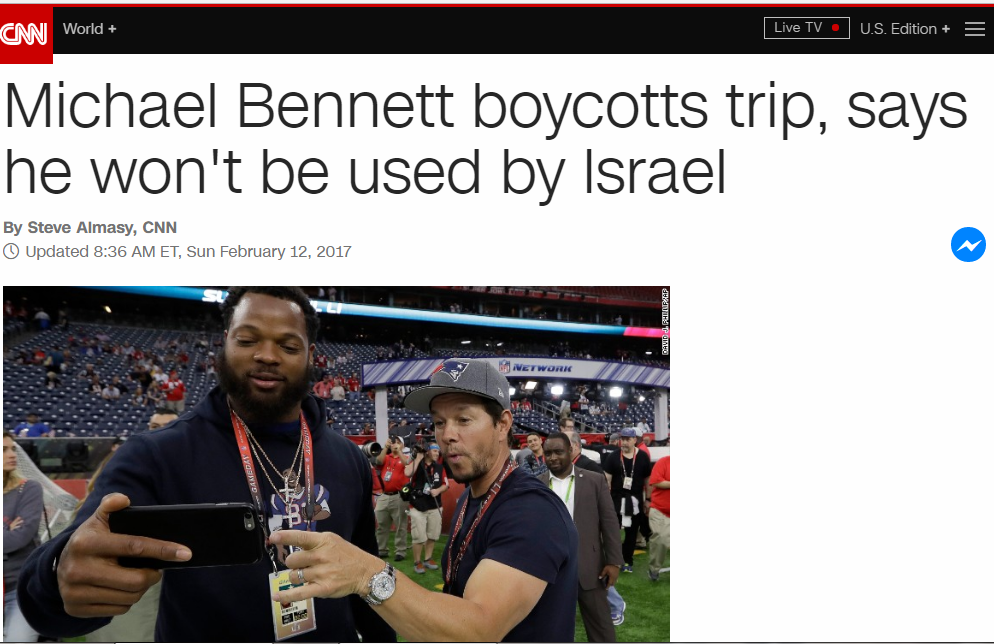 Churches vote to end investments in occupation
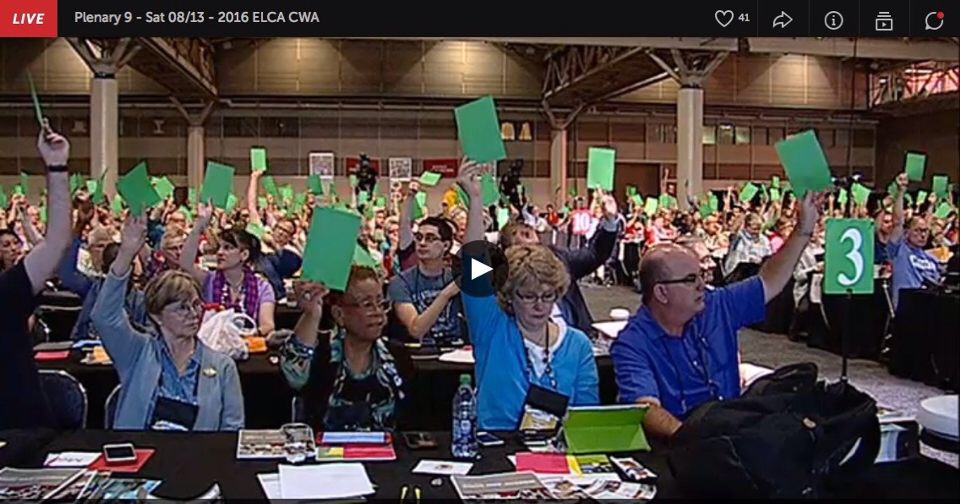 Divestment Resolutions Passed on 35+ Campuses
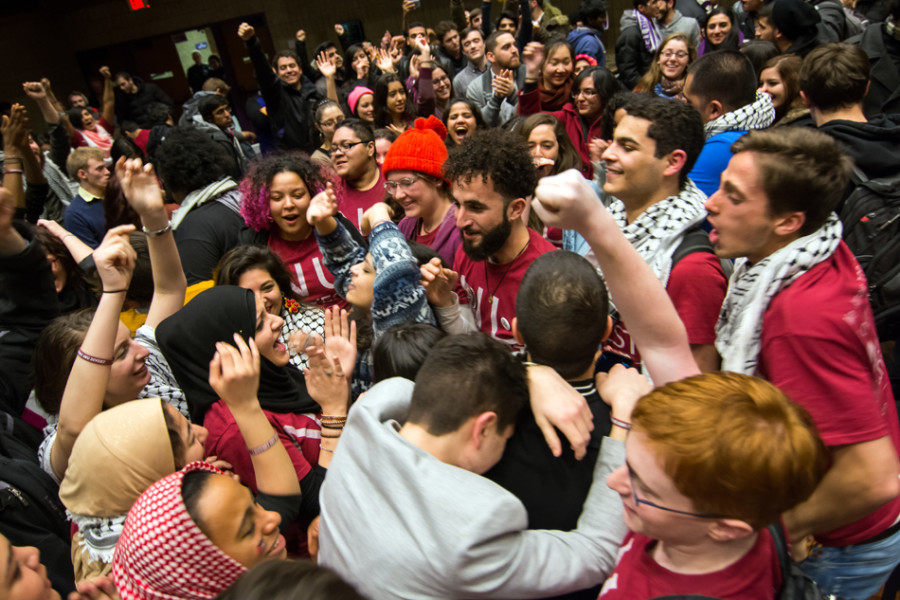 Divestment Resolutions Passed on 35+ Campuses
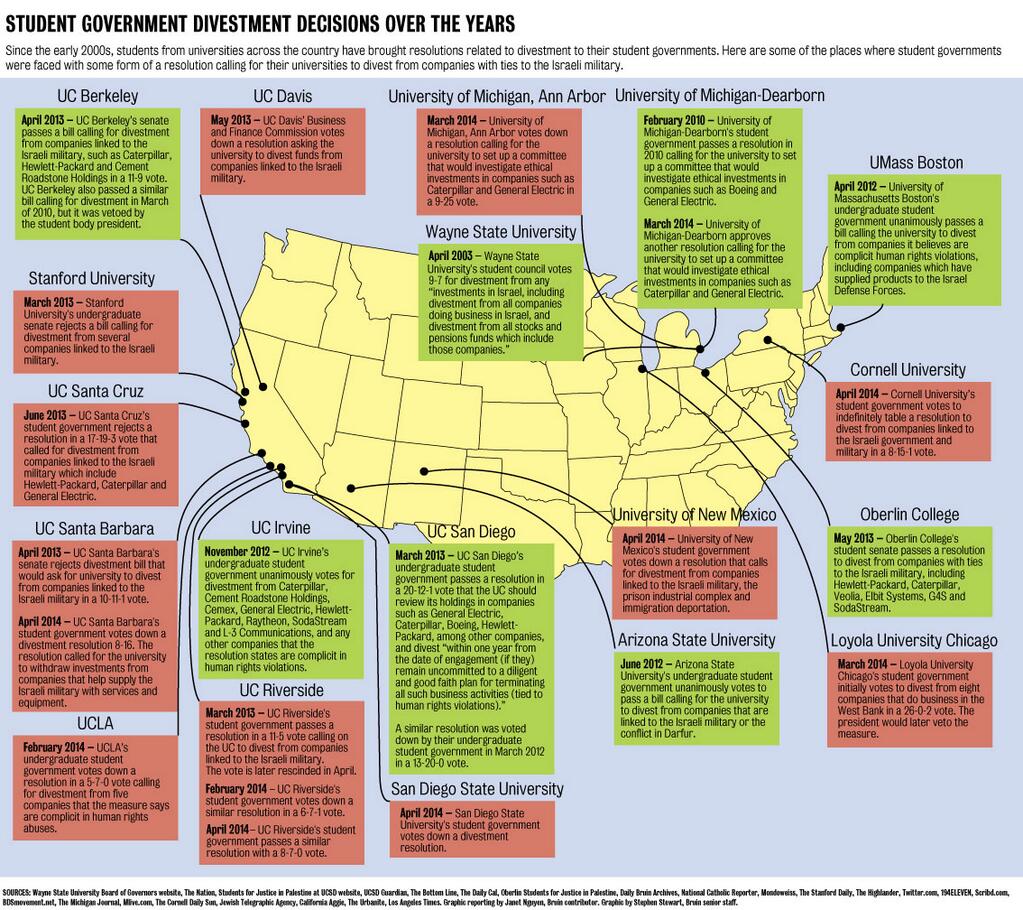 8+ Academic Associations endorsed BDS or academic boycott
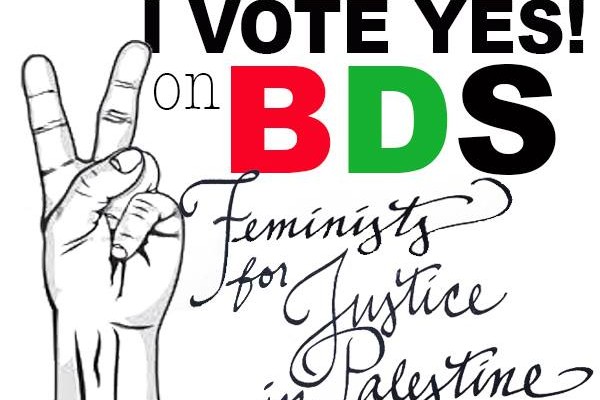 Unions Endorse BDS
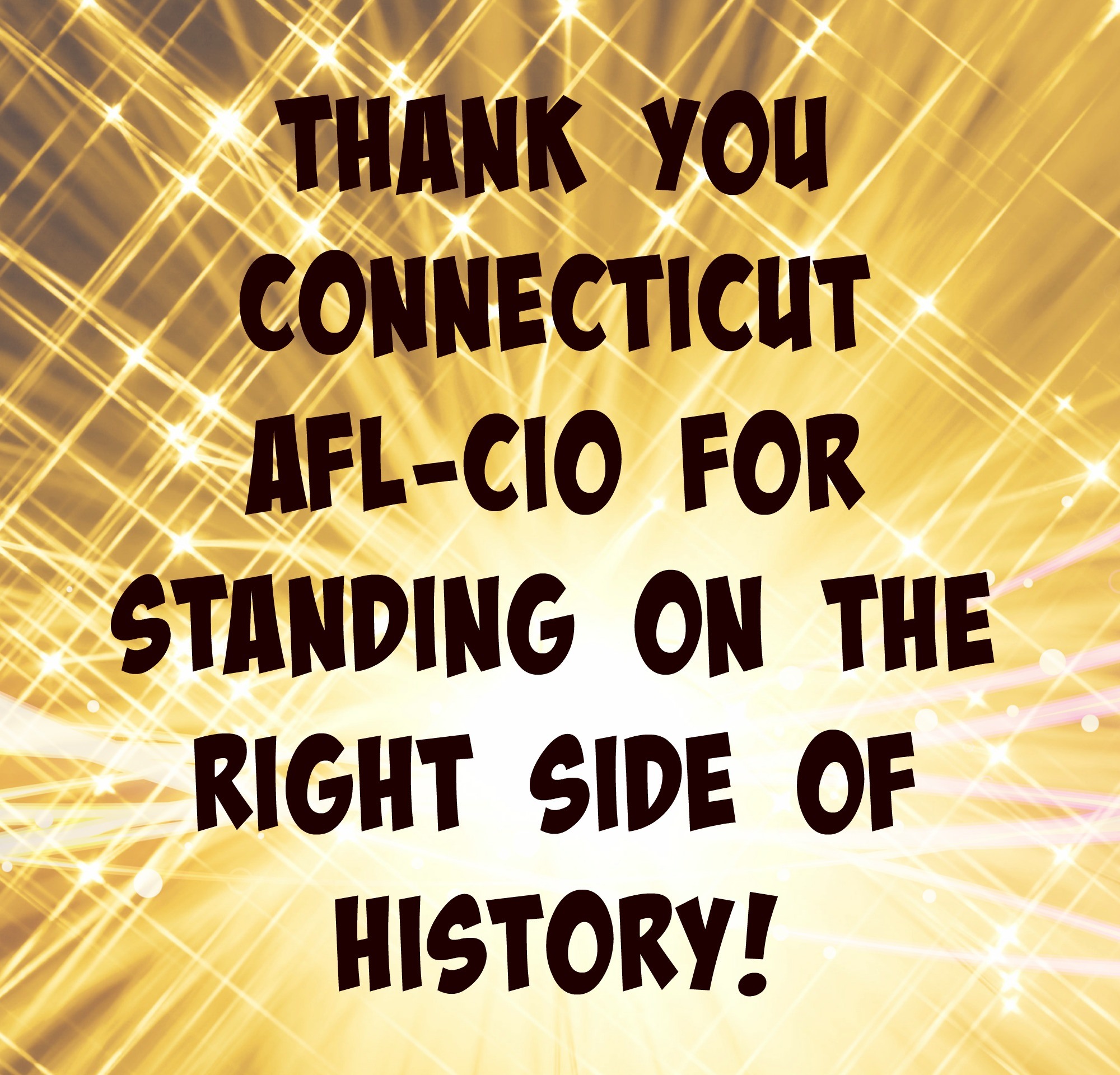 Major Investment Funds Divested
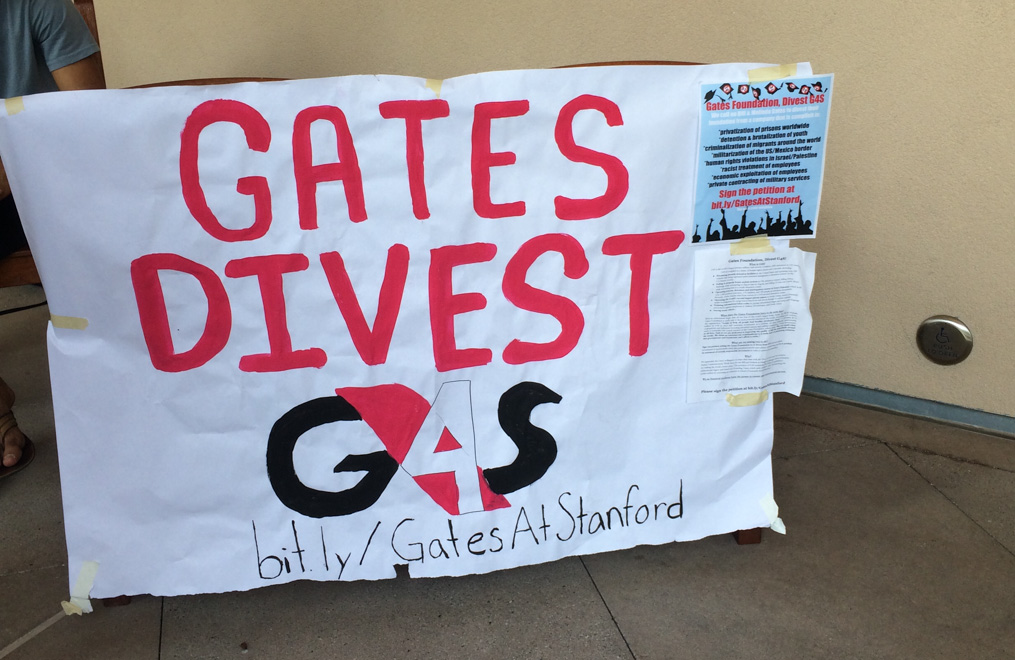 Israeli Products De-shelved
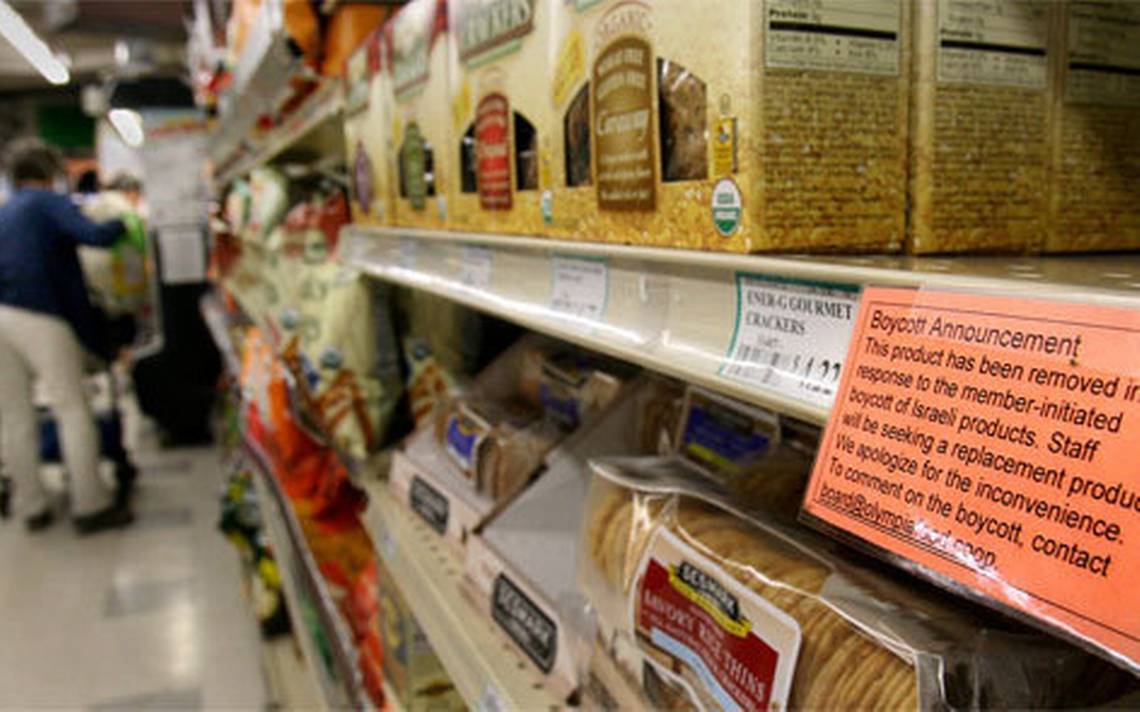 Activists Block Unloading of Israeli Ships
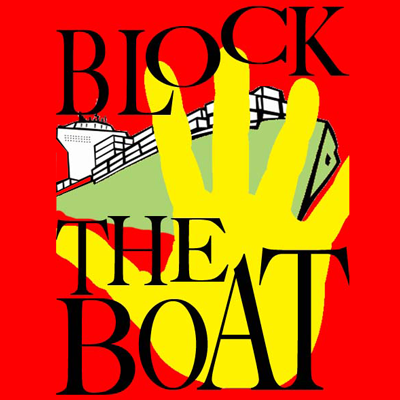 Successful Municipal Boycott & Divestment Campaigns
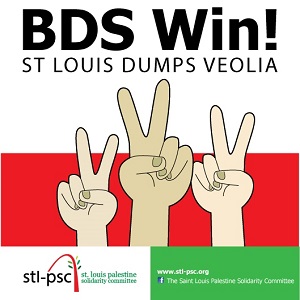 Credit: Suhad Khatib
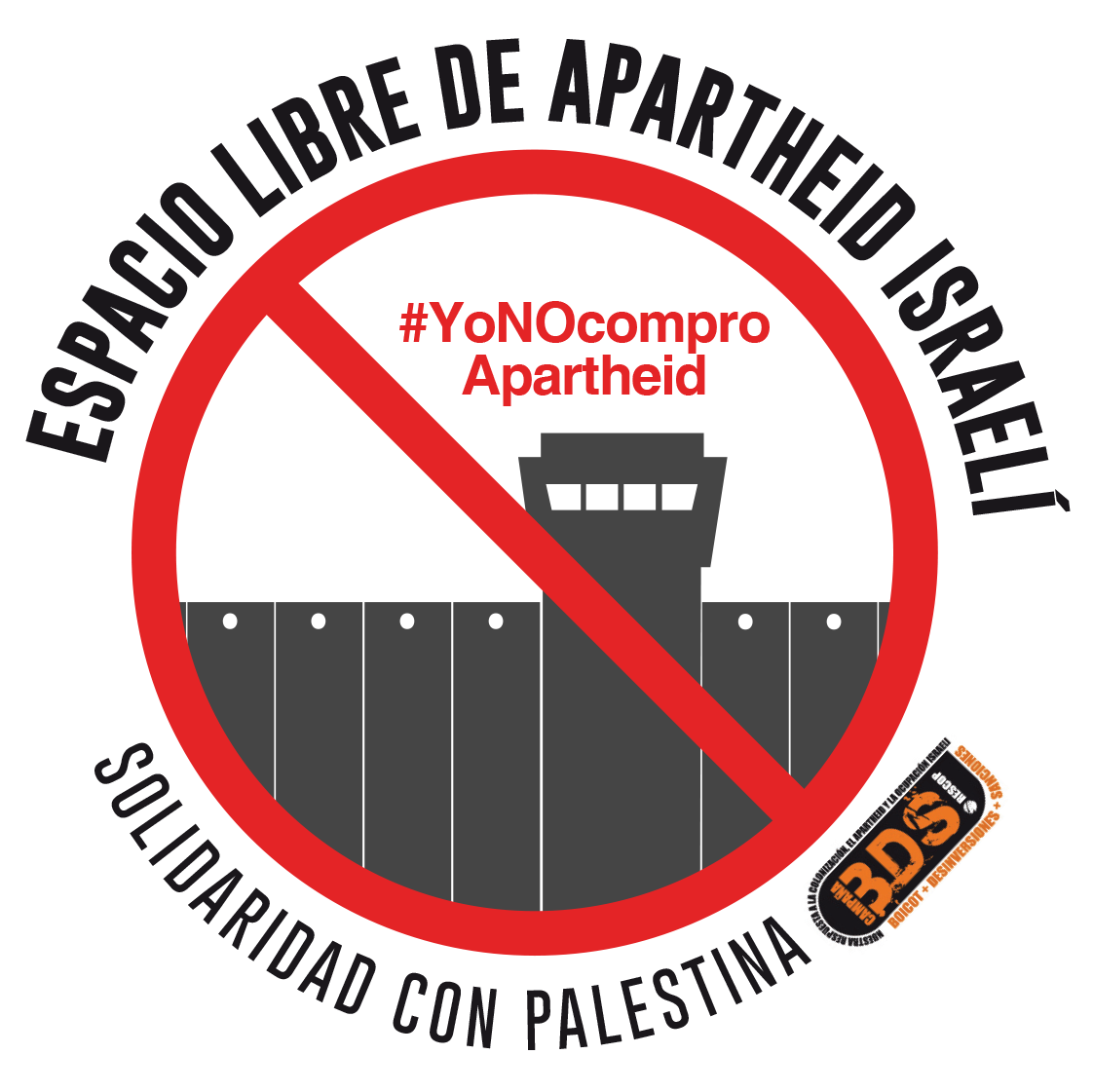 Part II: How to Prepare a BDS Campaign
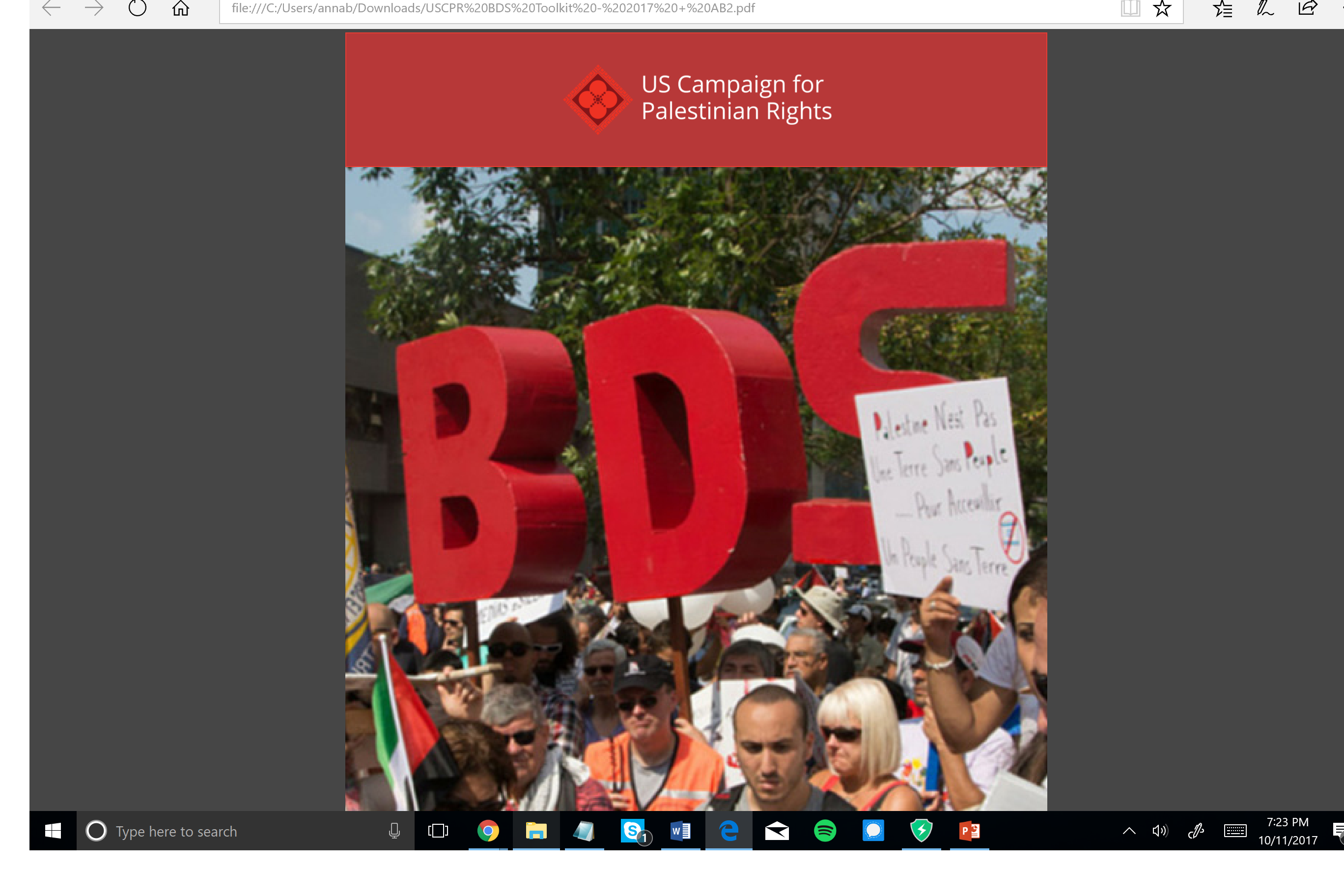 bdsmovement.net
uscpr.org/bdstoolkit
Part II: How to Prepare a BDS Campaign
Part III: How to Win your BDS Campaign
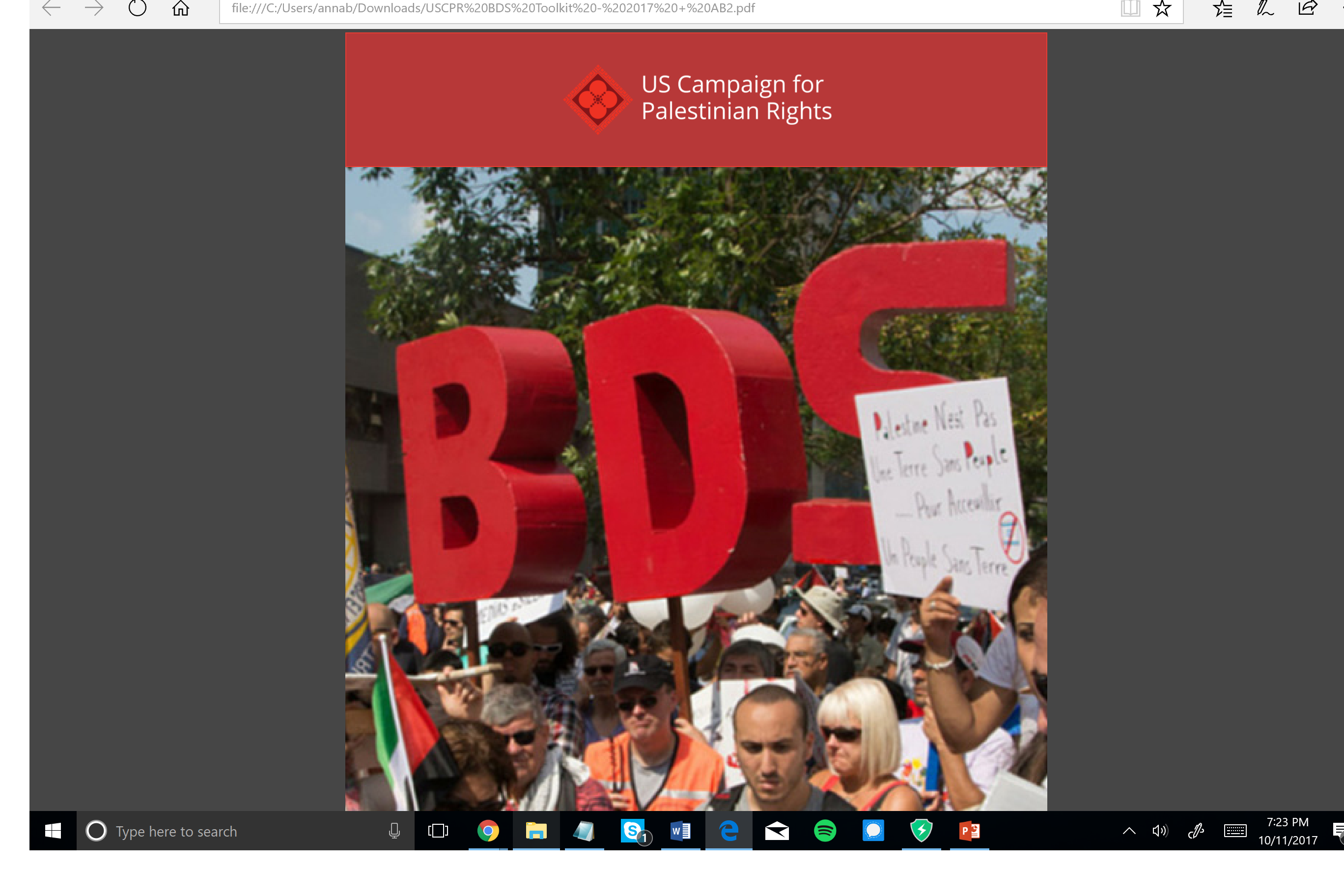 bdsmovement.net
uscpr.org/bdstoolkit